Fig. 1. Anther and pollen development pathway. WUSCHEL (WUS) activates AGAMOUS (AG) at the centre of the floral apex, ...
J Exp Bot, Volume 62, Issue 5, March 2011, Pages 1633–1649, https://doi.org/10.1093/jxb/err014
The content of this slide may be subject to copyright: please see the slide notes for details.
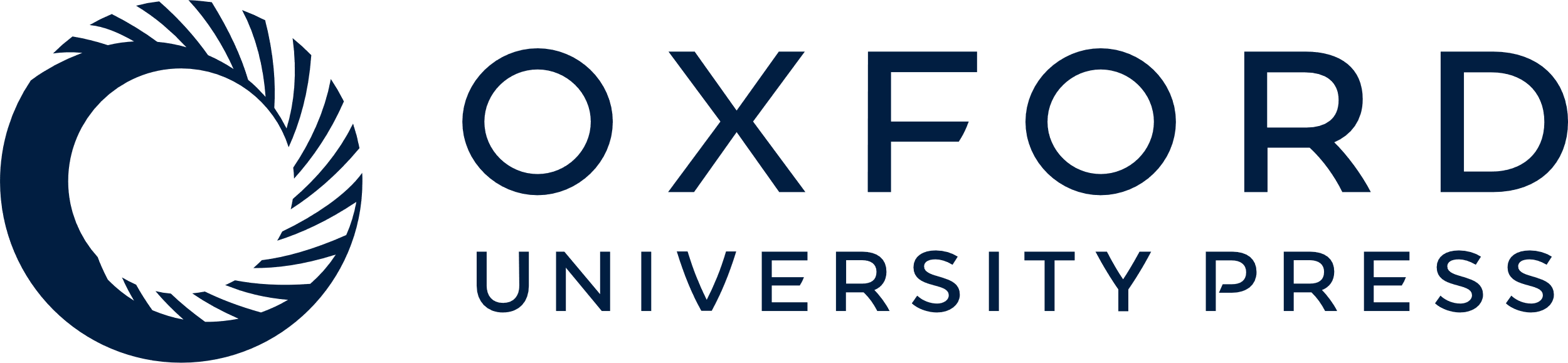 [Speaker Notes: Fig. 1. Anther and pollen development pathway. WUSCHEL (WUS) activates AGAMOUS (AG) at the centre of the floral apex, the number of pluripotent cells increases, then AG represses WUS to promote differentiation. Stamen initiation is controlled by the homeotic genes APETALA3 (AP3), PISTILLATA (PI), and AG, with the primordia forming as a tetrad of archesporial cells. AG induces microsporogenesis via activation of NOZZLE/SPOROCYTELESS (NZZ/SPL) (Ito et al., 2004). The transcription factors JAGGED (JAG) and NUBBIN (NAB) are also involved in the process of defining stamen structure (Dinneny et al., 2006). Two CLAVATA 1-related leucine-rich repeat receptor-like protein kinases, BARELY ANY MERISTEM1 (BAM1) and BAM2, act in a regulatory loop with NLZ/SPL to promote somatic cell types and to restrict NZL/SPL expression to the inner region of the locule (Hord et al., 2006; Feng and Dickinson, 2010). Archesporial cell number and tapetal cell fate is controlled by a leucine-rich repeat receptor kinase EXTRA SPOROGENOUS CELLS/EXCESS MICROSPOROCYTES1 (EXS/EMS1) (Canales et al., 2002; Zhao et al., 2002) and its ligand TAPETAL DETERMINANT1 (TPD1) (Jia et al., 2008). The SERK1 and SERK2 complex is thought to form a receptor complex with EMS1 in the tapetal plasma membrane (Albrecht et al., 2005; Colcombet et al., 2005), which then binds TPD1 (Yang et al., 2003, 2005) (indicated by the red dotted line). Tapetal development is initiated by DYSFUNCTIONAL TAPETUM1 (DYT1) (Zhang et al., 2006) and DEFECTIVE IN TAPETAL DEVELOPMENT AND FUNCTION1 (TDF1) (Zhu et al., 2008), with tapetal maturation, pollen wall formation, and tapetal programmed cell death (PCD) involving ABORTED MICROSPORES (AMS), MALE STERILITY1 (MS1) (Wilson et al., 2001), and ABCWBC27 (Sorensen et al., 2003; C. Yang et al., 2007; Xu et al., 2010) with the MALE GAMETOGENESIS IMPAIRED ANTHERS (MIA) gene, encoding a type V P-type ATPase, MALE STERILITY2 (MS2), and LEUCINE AMINOPEPTIDASE (LAP3). The final stage of dehiscence involves jasmonic acid (JA)-induced gene expression and transcription factors associated with endothecium secondary thickening, MYB26 (Steiner-Lange et al., 2003; Yang et al., 2007) and the NAC SECONDARY WALL THICKENING PROMOTING FACTOR1 (NST1) and NST2 double mutant (Mitsuda et al., 2007). Regulation is indicated by arrows; green arrows indicate proven direct regulation; inhibition is shown by a T-bar.


Unless provided in the caption above, the following copyright applies to the content of this slide: © The Author [2011]. Published by Oxford University Press [on behalf of the Society for Experimental Biology]. All rights reserved. For Permissions, please e-mail: journals.permissions@oup.com]